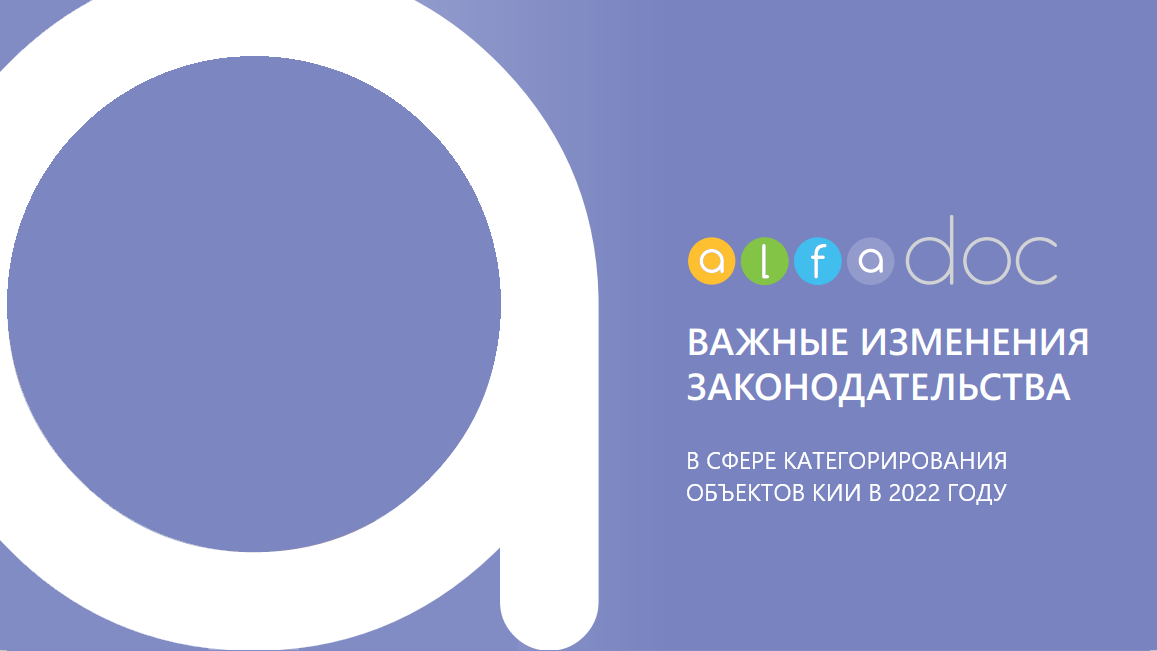 ДОКУМЕНТЫ, ФОРМИРУЕМЫЕ 
В ПК«АЛЬФАДОК»

ПАКЕТ ДОКУМЕНТОВ ДЛЯ ГИС
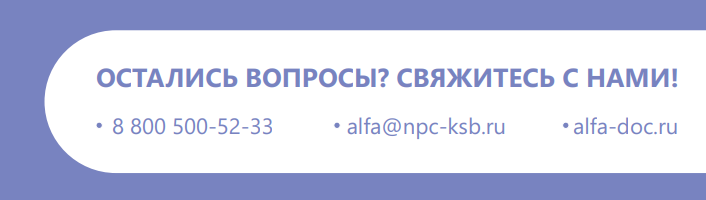